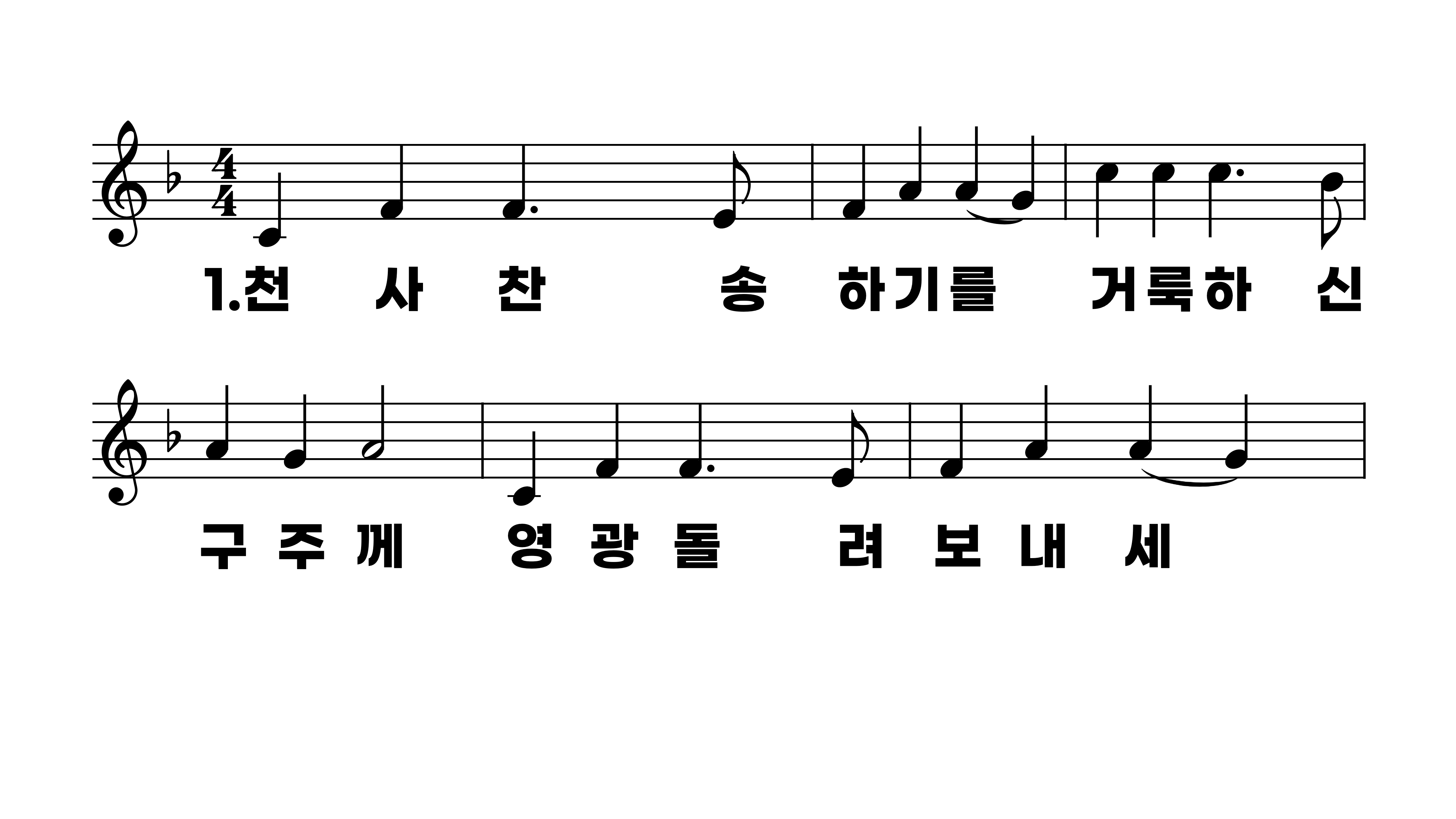 126장 천사 찬송하기를
1.천사찬송하
2.오늘나신예
3.의로우신예
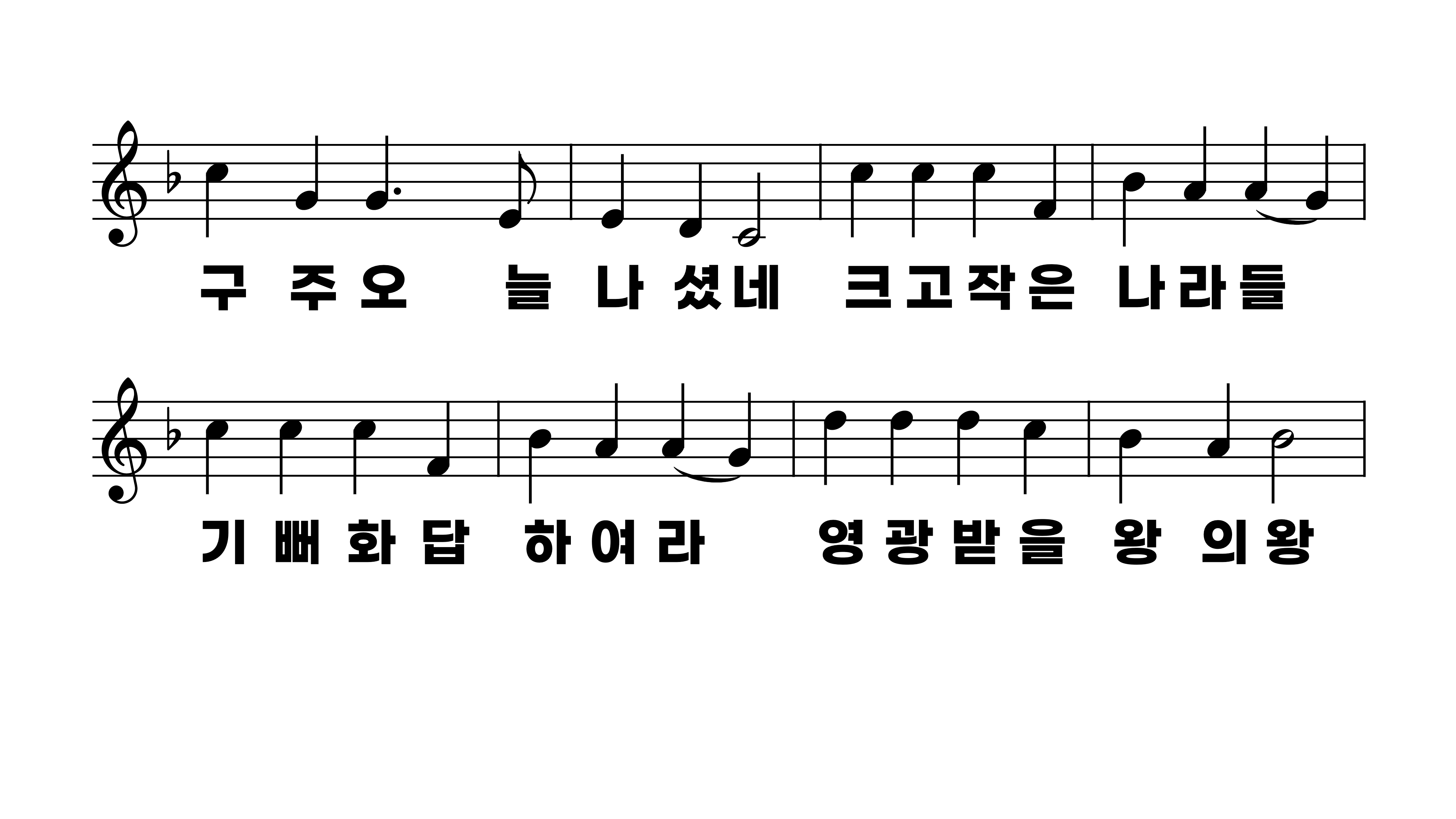 126장 천사 찬송하기를
1.천사찬송하
2.오늘나신예
3.의로우신예
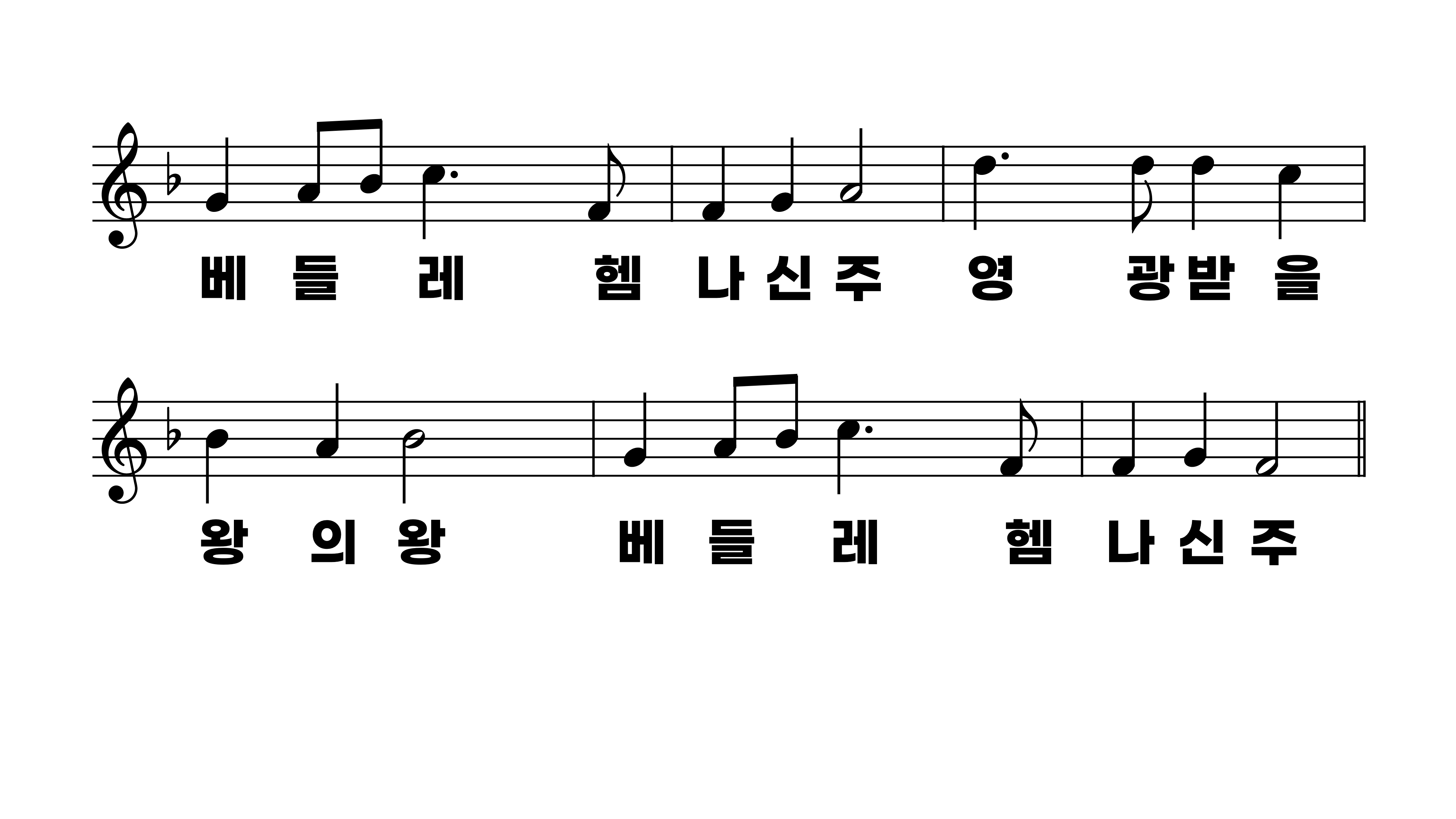 126장 천사 찬송하기를
1.천사찬송하
2.오늘나신예
3.의로우신예
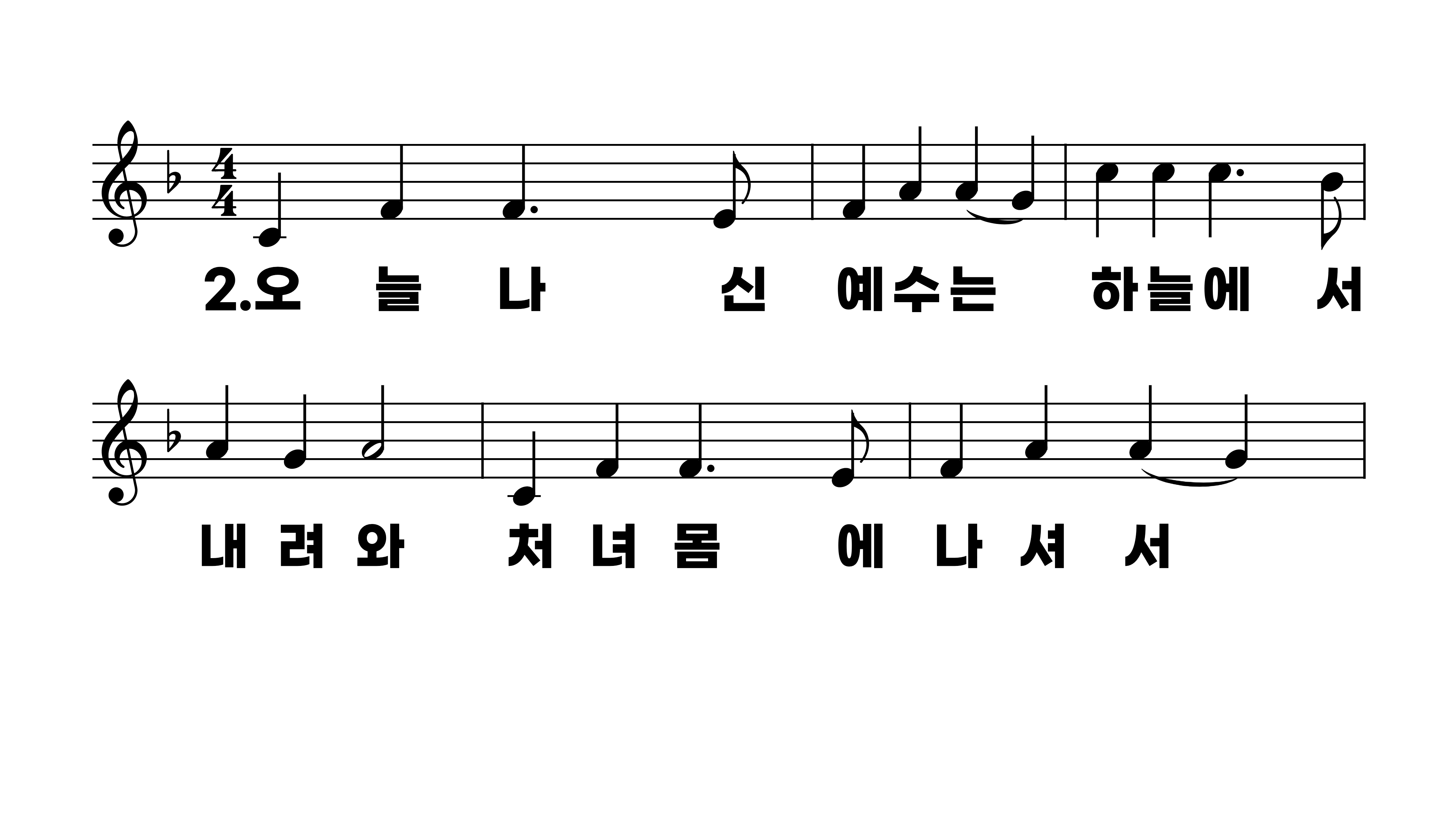 126장 천사 찬송하기를
1.천사찬송하
2.오늘나신예
3.의로우신예
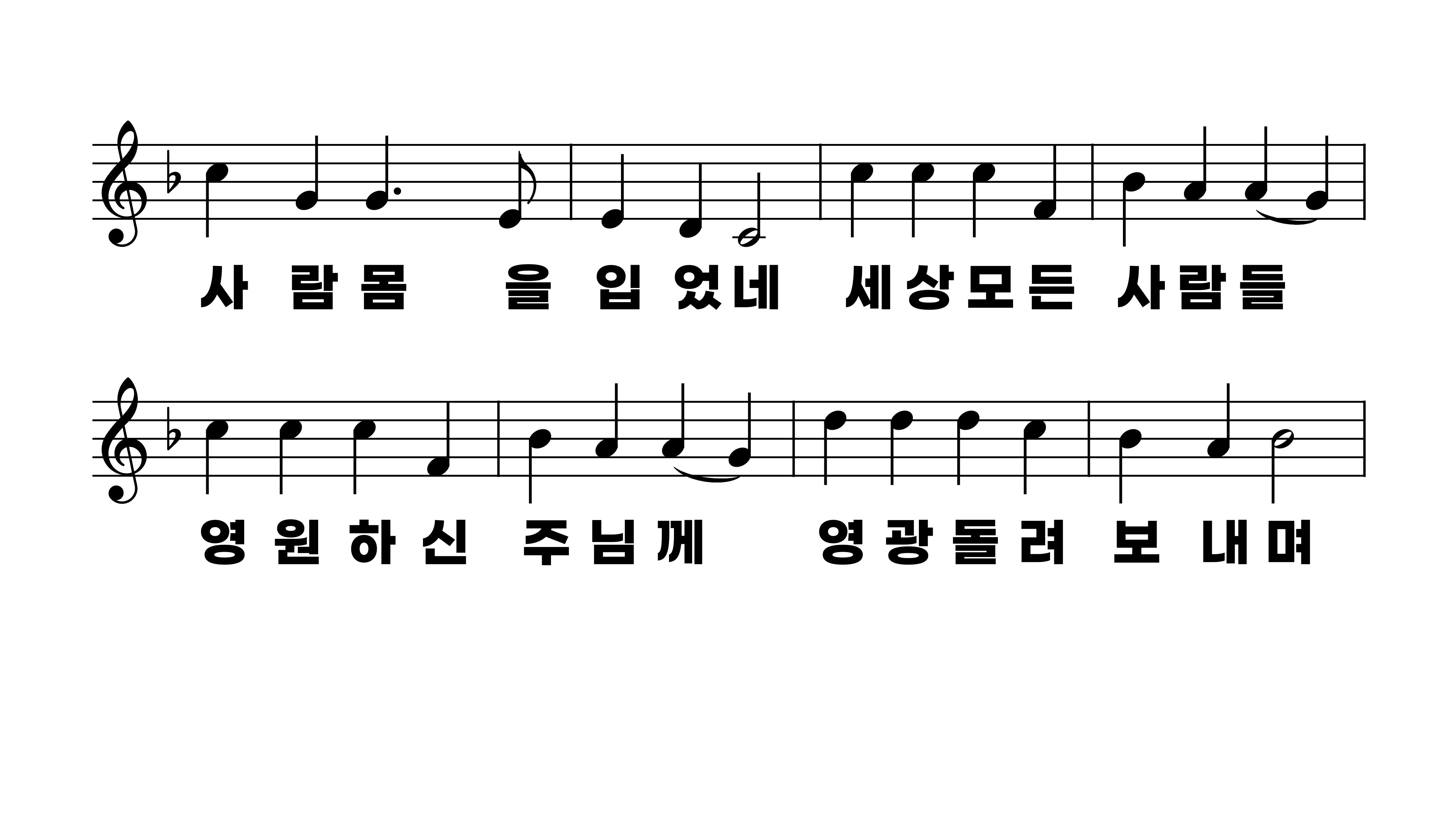 126장 천사 찬송하기를
1.천사찬송하
2.오늘나신예
3.의로우신예
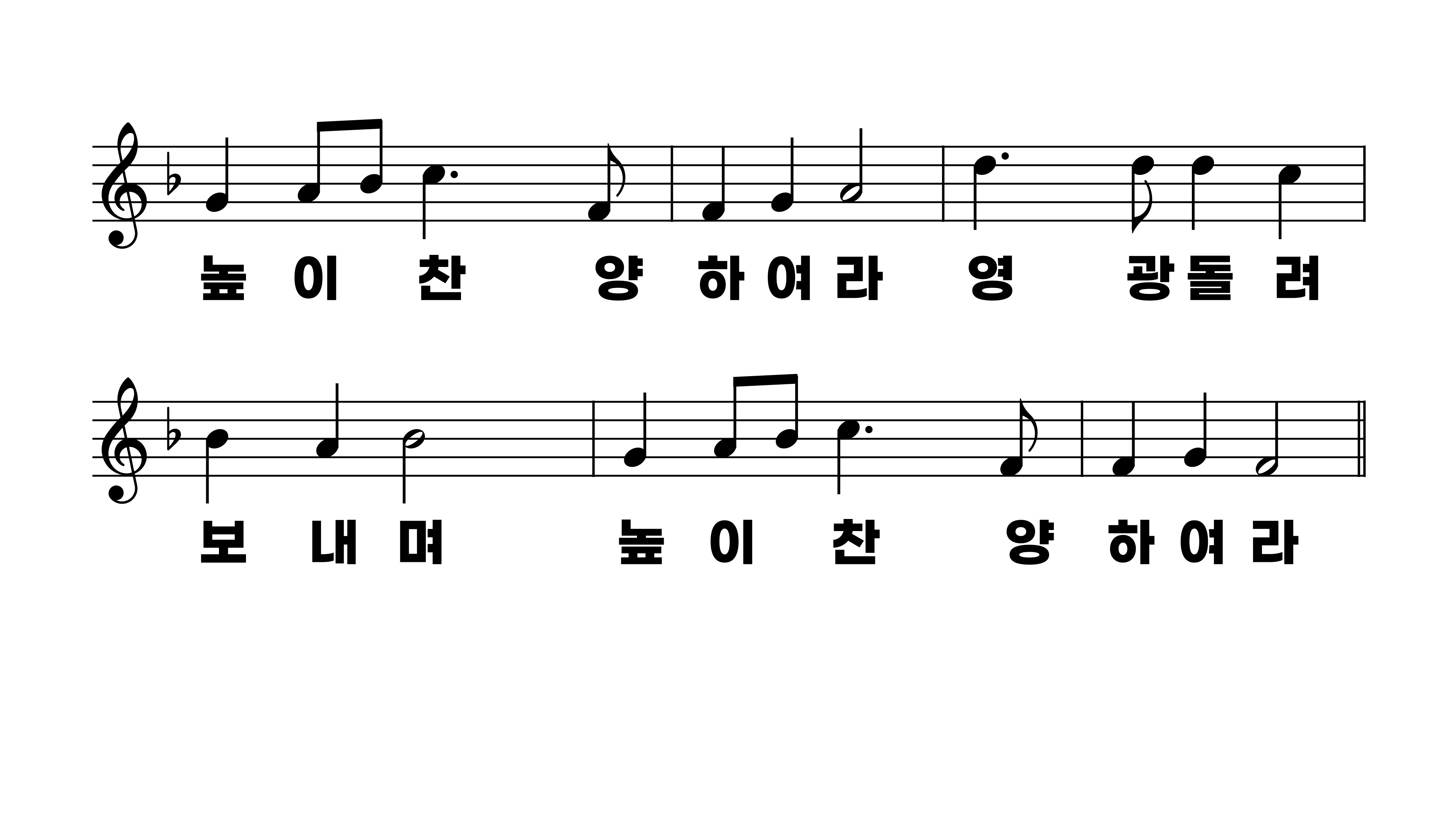 126장 천사 찬송하기를
1.천사찬송하
2.오늘나신예
3.의로우신예
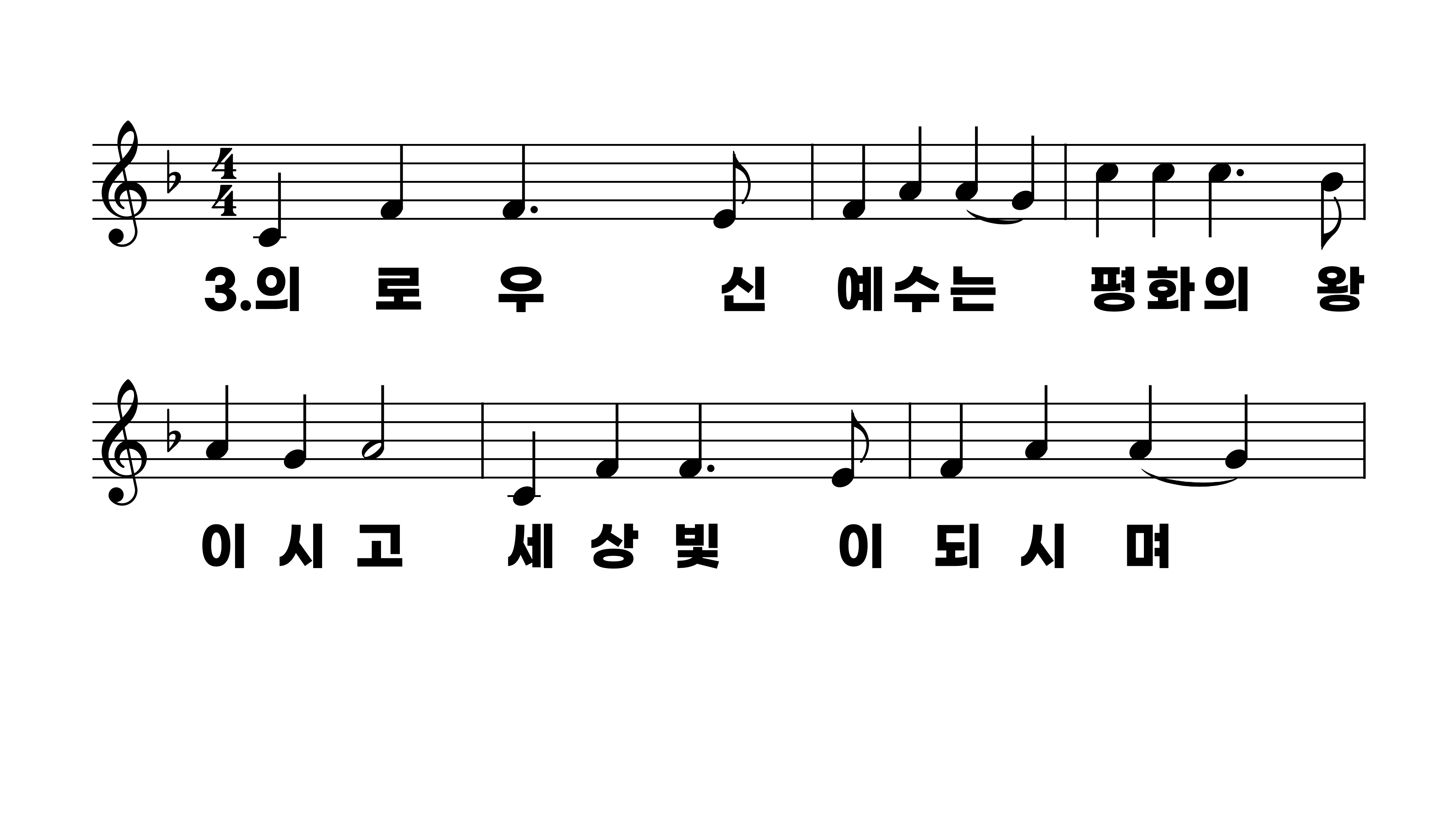 126장 천사 찬송하기를
1.천사찬송하
2.오늘나신예
3.의로우신예
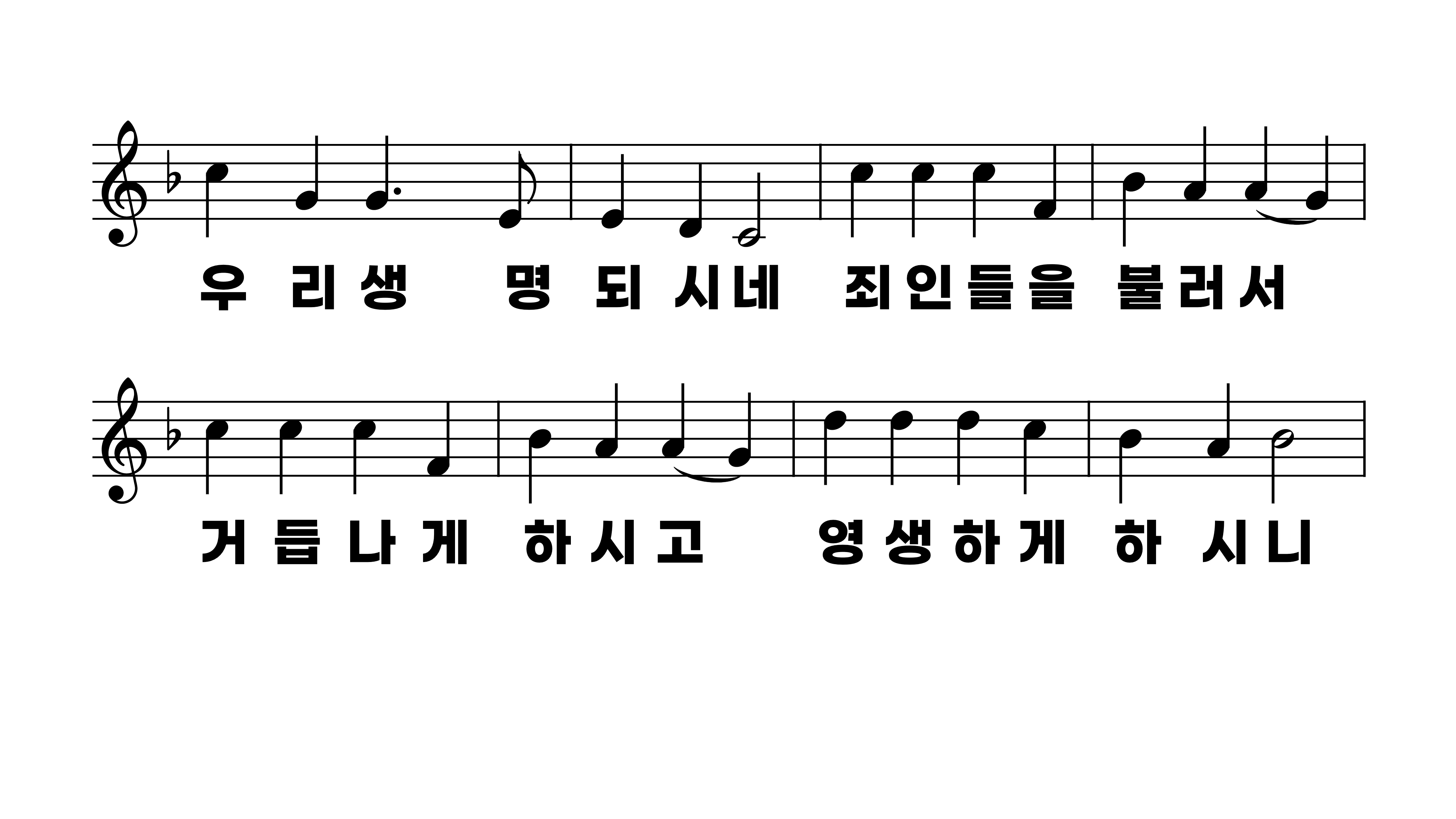 126장 천사 찬송하기를
1.천사찬송하
2.오늘나신예
3.의로우신예
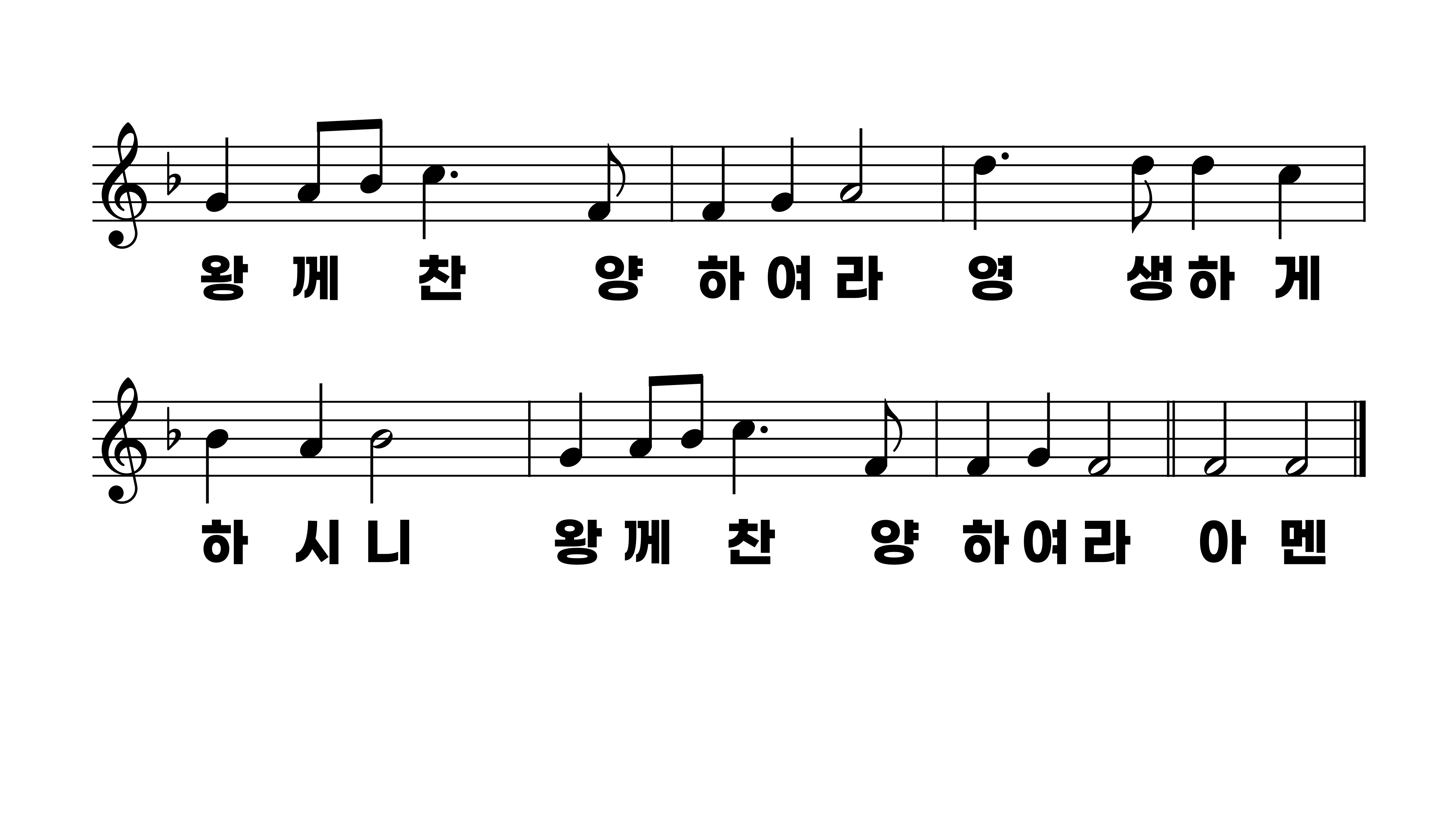 126장 천사 찬송하기를
1.천사찬송하
2.오늘나신예
3.의로우신예